APTE5503  Brake Systems
PASS session – Week 1
What is PASS?
PASS stand for Peer Assisted Study Sessions


Senior student will support the targets difficult first and second year courses
Objectives of PASS program
To provide comfortable environment where students assist each other to revise and discuss coursework
To promote deeper understanding
To allow students to build network of friends
To demonstrate to students effective learning and study techniques
What is a Brake System in car?
Friction braking is the most commonly used braking method in modern vehicles. 
It involves the conversion of kinetic energy to thermal energy by applying friction to the moving parts of a system. 
The friction force resists motion and in turn generates heat, eventually bringing the velocity to zero. 
The energy taken from the system is given by the following equation:
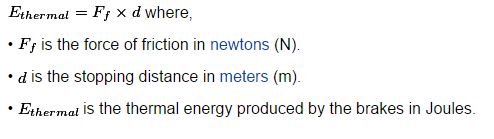 Next Week
Further discussion of different form of friction
Different types of brake system setup